Multi-Year Strategic Planning
MYSP Committee Meeting #3 
Monday May 16, 2022
Land Acknowledgement
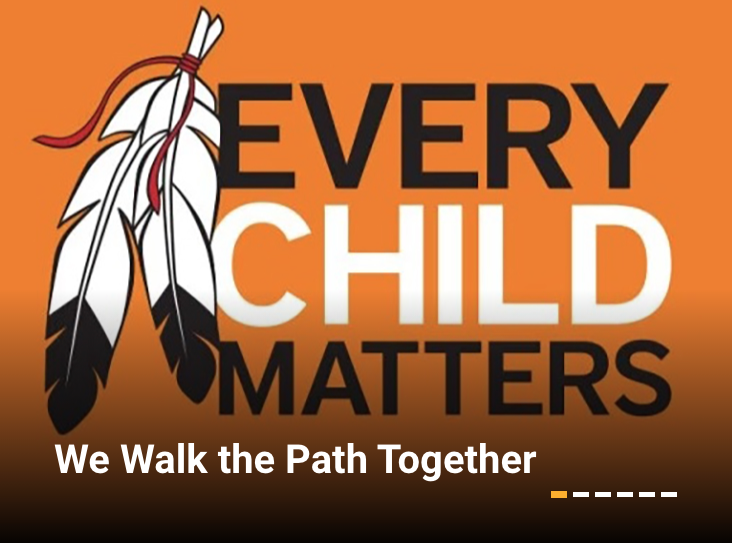 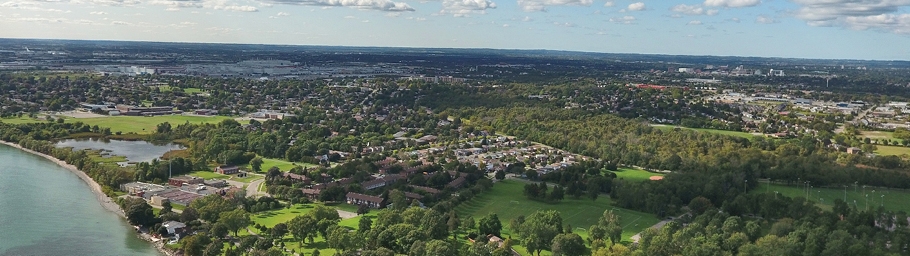 We here in the Durham Region respectfully acknowledge that we are on the traditional lands of the Mississaugas of Scugog Island.
Opening Prayer
Father, as we gather together today, we are charged with finding a path to the future that will best serve the needs of the very precious gift that you have entrusted to our care, our students.

Release us from the burden of our own egos. Give us eyes to see things not only as they are but as they should be, ears to hear all the voices, from the margins no less than from the center; hearts to listen to the needs, hopes and dreams of all whom we are called to lead and serve.

O Holy Spirit, come and abide with us. Enliven us with your creative power; inspire us with your wisdom and understanding; Warm us with your love, so that we may live what we profess to believe and serve others with generous and cheerful hearts.
We make our prayer in Jesus’ name.

Adapted from the OCSOA Prayer
MYSP Committee Workshop
5:15pm – 6:45pm

Content For This Evening
Welcome
Land Acknowledgement
Opening Prayer
Review of Consultations to Date
Review of Mission and Values
Thought Exchanges
Next Steps
Members
Partner and Community Representatives:
Erin Troost, APSSP 
David Dubowits, Chaplains 
Melissa Vickery, CPCO Elementary 
Paula Sorhaitz, CPCO Secondary 
John Quarrie, CUPE Custodial/Maintenance
Maureen Cope, CUPE Educational Assistants
Sajida Aaron, CUPE LINC/ESL
Mike Morris, CUPE Secretarial/Clerical/Technical
Kelly Mulville, ETFO/DECE 
Lori Jones, Management Administrative Group 
Jackie French, OECTA Elementary 
Paul Collicutt, OECTA Secondary 
Valerie Adamo, Special Education Advisory Committee 
Vanessa Asgarali, Durham Catholic Parent Involvement 
Julie Pigeon, Indigenous Education Circle 
Sean McCormack, ABR & BE Committee
Nicole Emanuel, ABR & BE Committee
Kelly Stephen, 2SLGBTQ+ Advisory Committee
Katherine Mustachi, Faith Formation
Diane Mullane, Mental Health Lead
Luetasha Watkins, Childcare Partners
Co-Chairs:
Morgan Ste. Marie, Chair of the Board
Tracy Barill, Director of Education 

MYSP Facilitator:
Lewis Morgulis, L&C Planning Consultants

Communications:
Amanda Roffey, Faeron Pileggi, Emily McCall
Trustees, Clergy and Senior Admin:
John Rinella, Vice Chair of the Board 
Monique Forster, Trustee 
Janice Oldman, Trustee 
Mikhail Yurkoski, Trustee 
Declan Amaral, Student Trustee 
Sophie Nwaoha, Student Trustee 
Fr. Keith Callaghan, Archdiocese of Toronto 
Mariah O’Reilly, Superintendent of Education, Academic 
Scott Grieve, Superintendent, Corporate
The Multi-year Strategic Planning Process
Project Plan
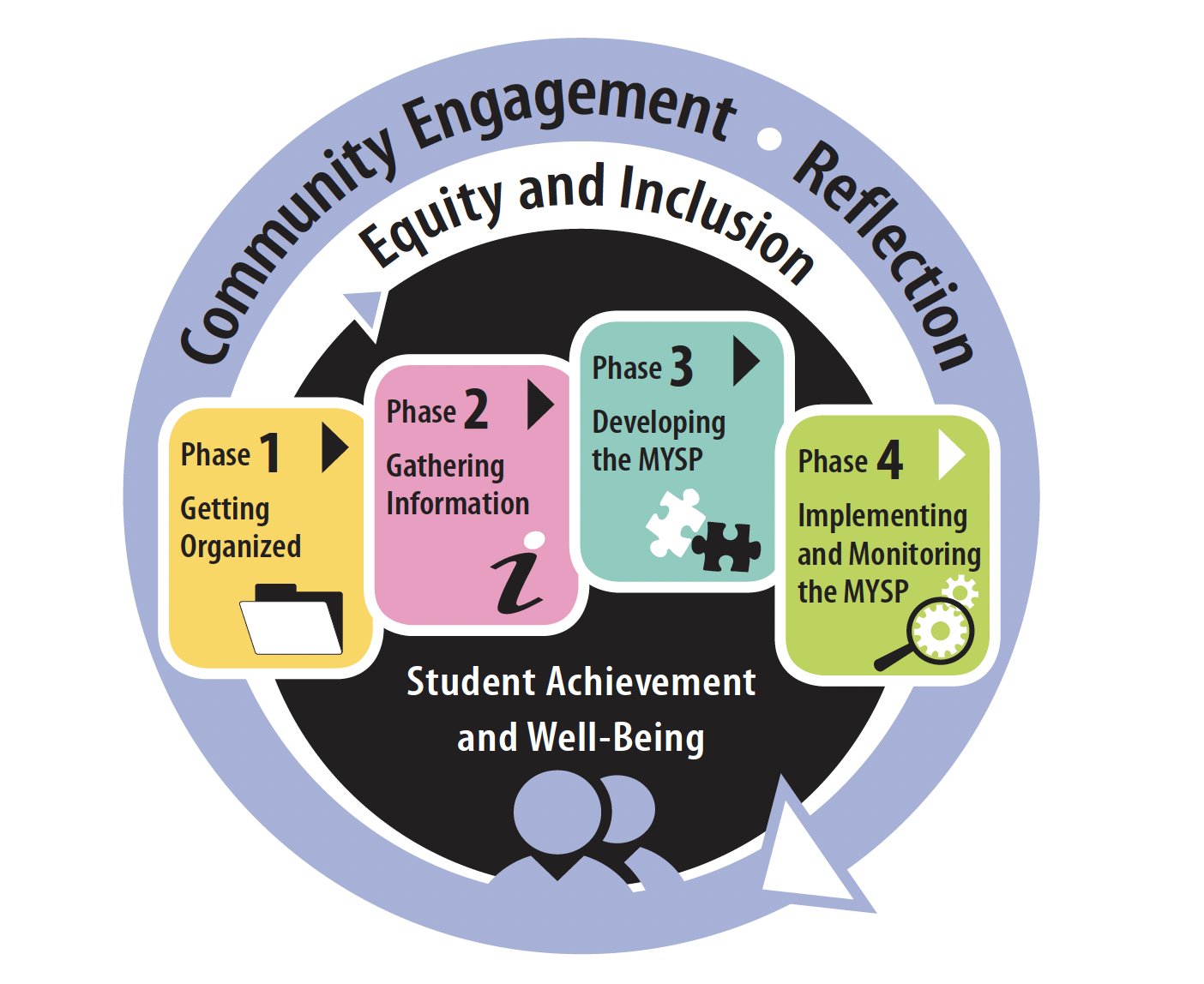 PHASE ONE – Getting Organized
PHASE TWO – Gathering Information
PHASE THREE – Developing the MYSP
PHASE FOUR – Implementing and Monitoring the MYSP
Proposed Timelines
Proposed Timelines
What have we done since the last meeting?
Public and Staff Consultations
Student Focus Sessions held by school 
May 4 – Father Leo J. Austin CSS
May 5 – All Saints CSS
May 5 – Monsignor John Peremya CSS
May 6 – Notre Dame CSS
May 6 – Archbishop Dennis O’Connor CHS 
May 6 – St. Mary CSS
May 13 – Monsignor Paul Dwyer CHS
Public and Staff Consultations
May 3 – Special Education Advisory Committee (SEAC)  
May 4 - Community Virtual Session (and recording) 
May 11 - Staff Virtual Session 
May 12 – Durham Catholic Parent Involvement Committee (DCPIC) 
May 16 – Catholic Education Centre Staff
Public and Staff Consultations
May 17 - Anti Black Racism and Black Excellence Executive Meeting 
May 18 - Staff Drop-in Session (CEC North Boardroom) 
May 25 – Staff Drop-in Session (Notre Dame) 
June 1 – Indigenous Education Circle (IEC) Meeting
Public and Staff Consultations
Two thought exchanges are underway

DCDSB Mission Statement

Strategic Priorities for the Future

Both exchanges can be accessed at:
https://www.dcdsb.ca/en/our-board/mysp-thoughtexchange.aspx
Input received to date
Exchange Summary
Tracy Barill, Durham Catholic District School Board
April 26, 2022
Please share your thoughts about our ultimate purpose, what we do, and who we are called to serve.
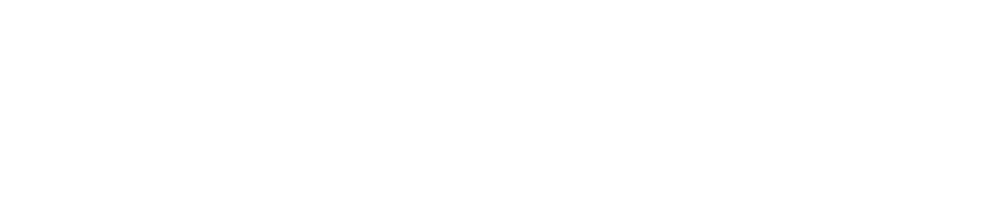 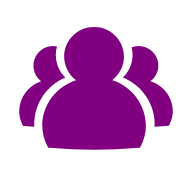 PARTICIPATION
Breakdown of Participation
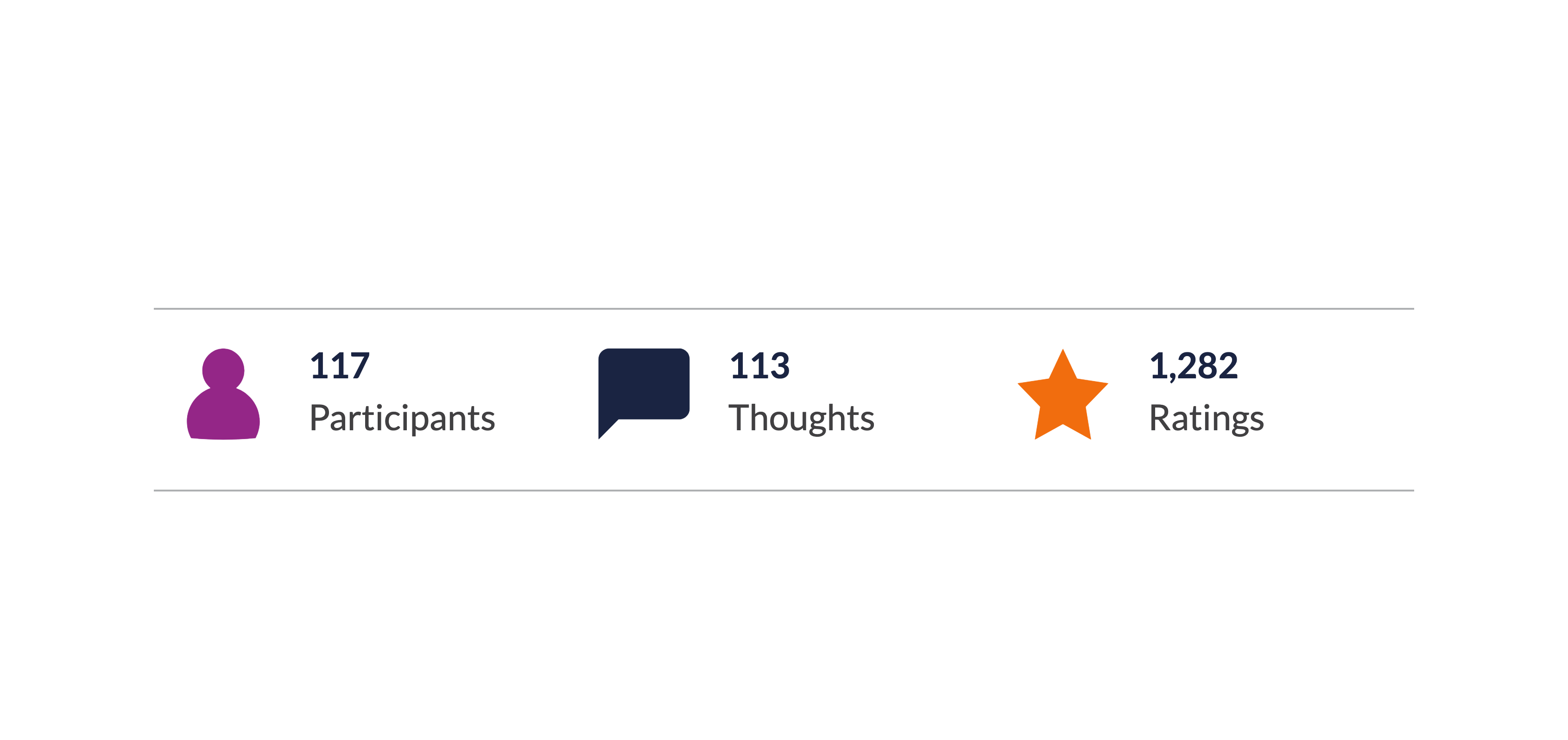 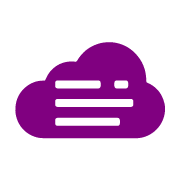 WORDCLOUD
Top Rated
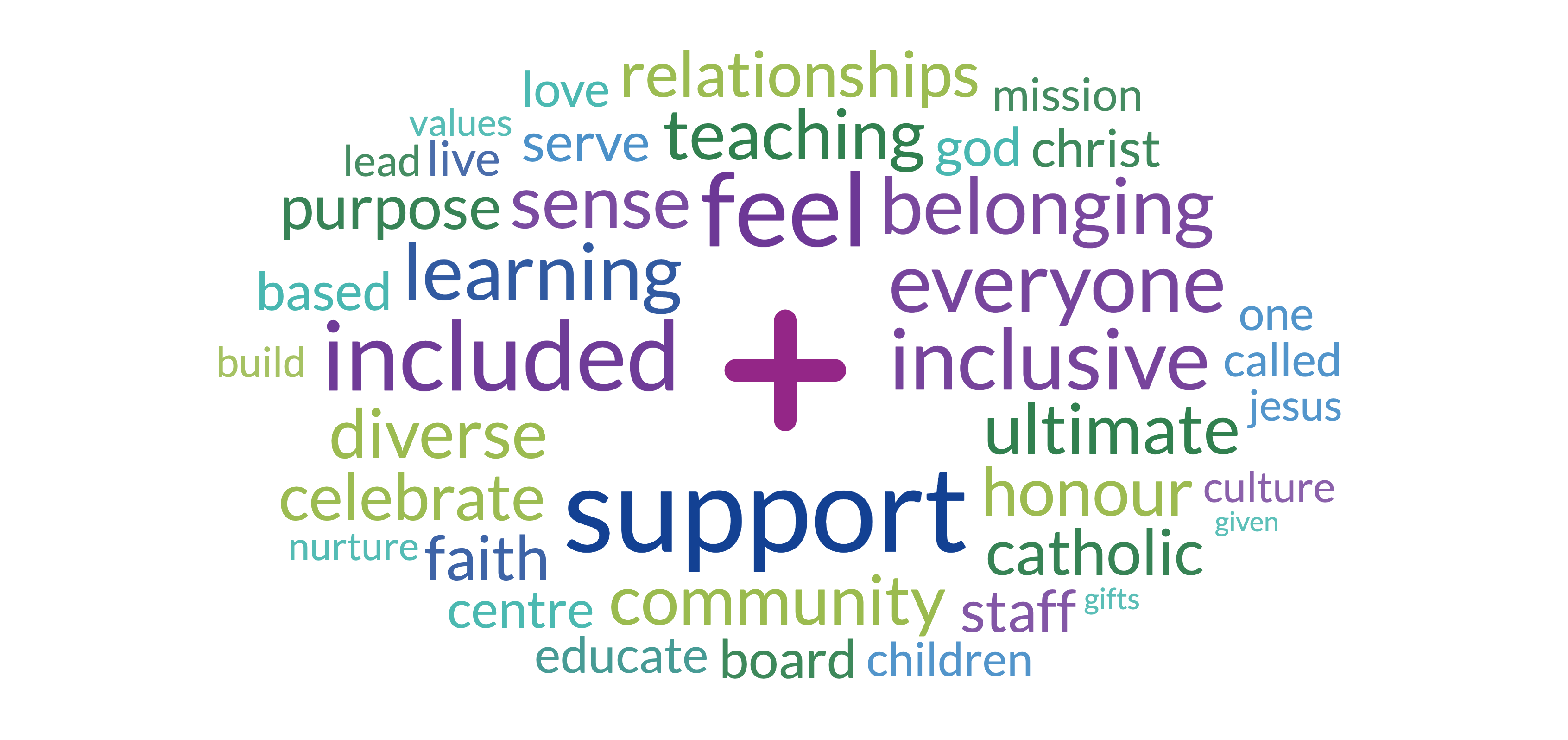 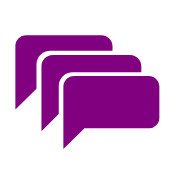 THOUGHTS
Key Thoughts
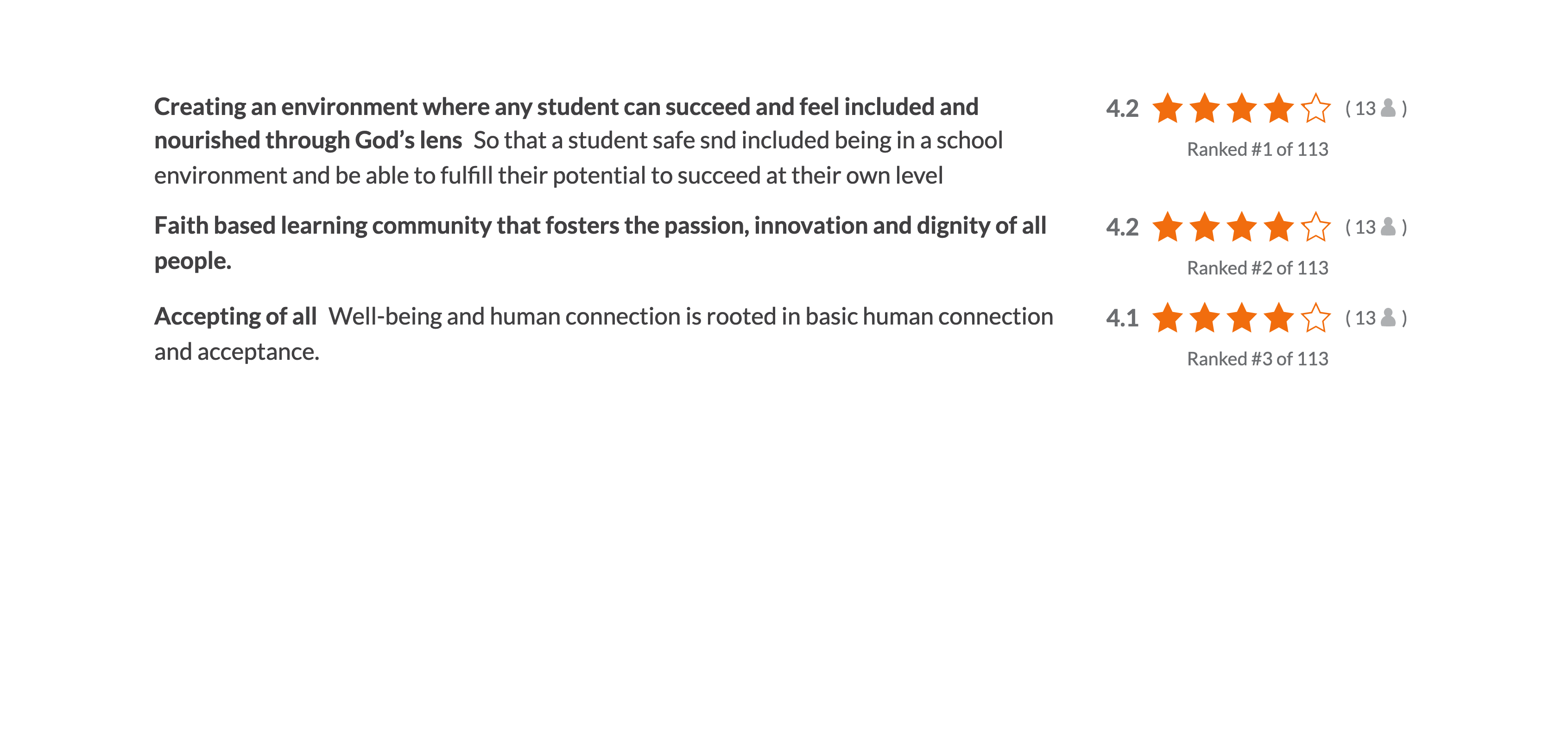 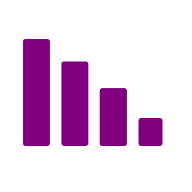 THOUGHTS
Staff Feel
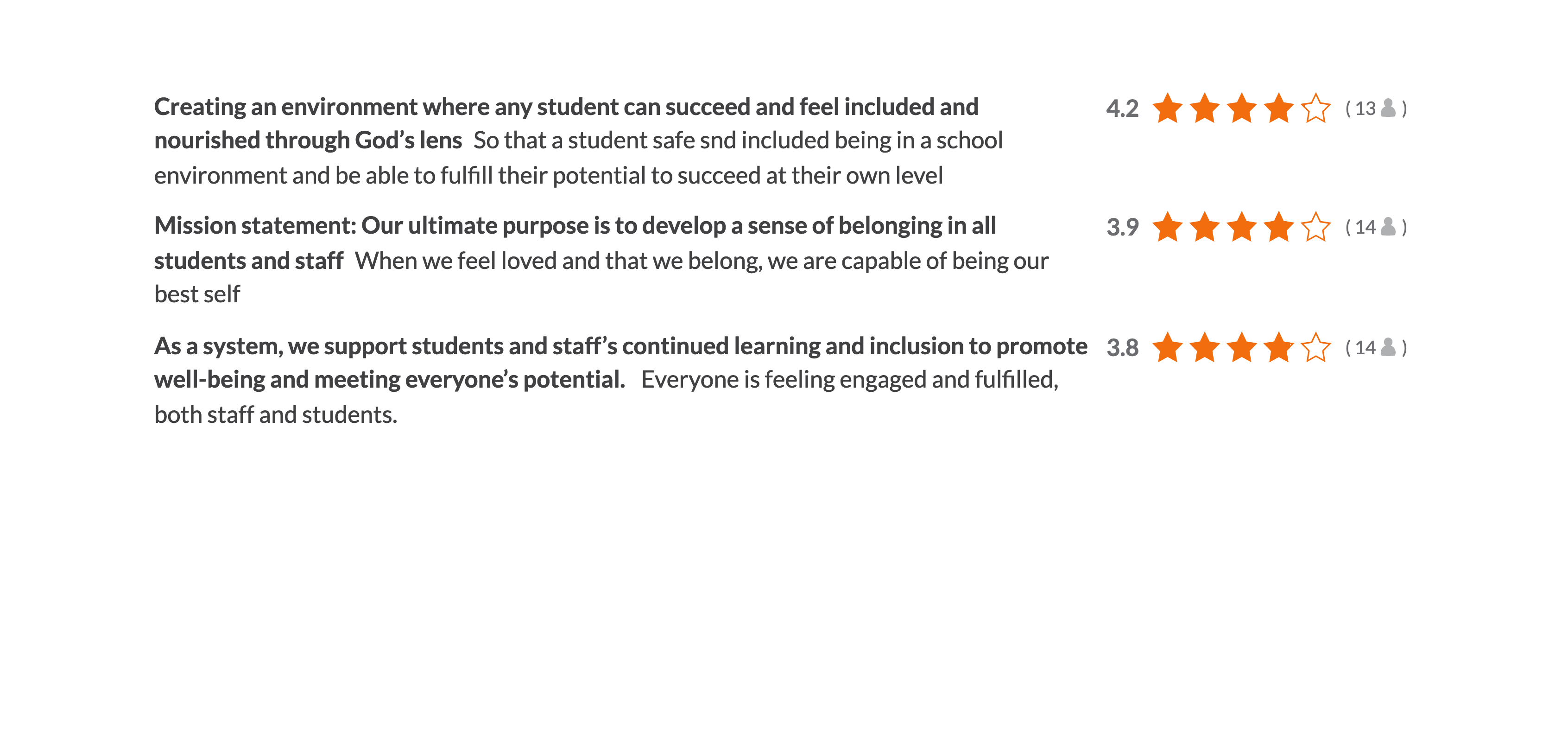 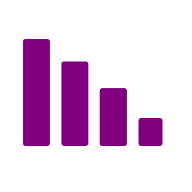 THOUGHTS
Community
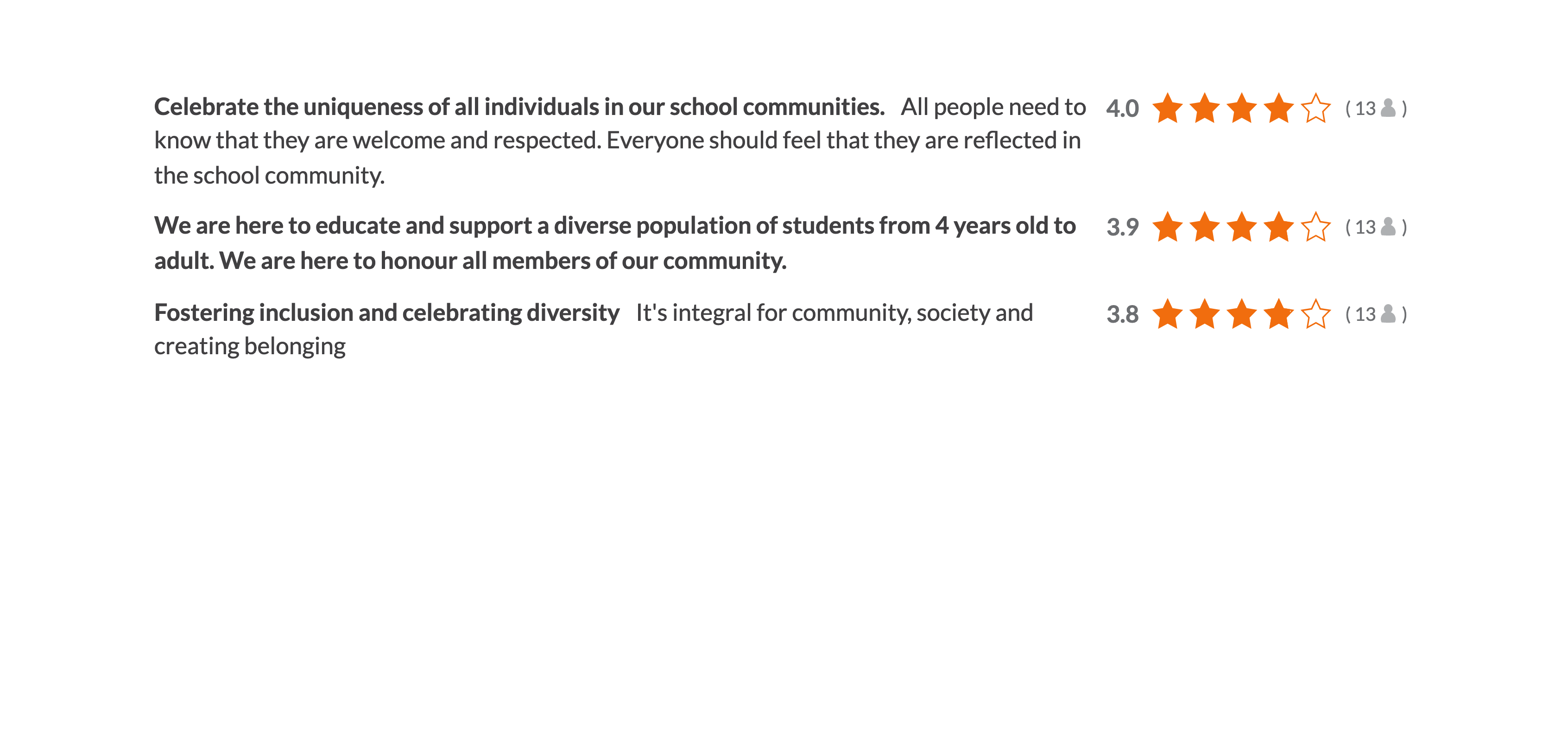 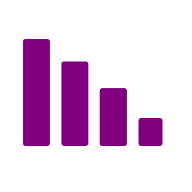 THOUGHTS
Miscellaneous
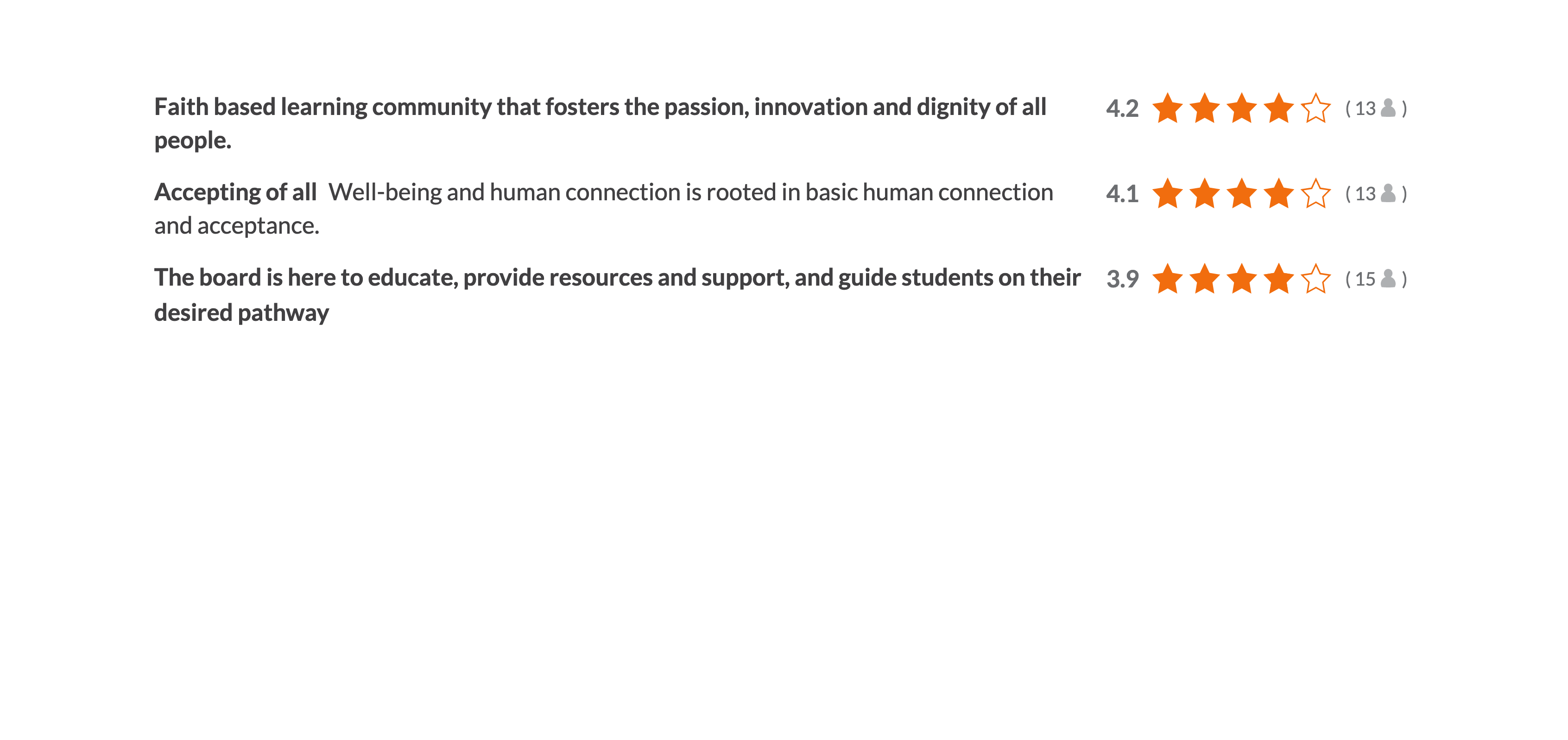 MISSION, VISION, VALUES
How do we evaluate and reaffirm our Board's Mission, Vision and Values as part of the process?
DCDSB Mission Statement
We are called to celebrate and nurture the God-given talents of each student as we serve with excellence in the light of Christ.
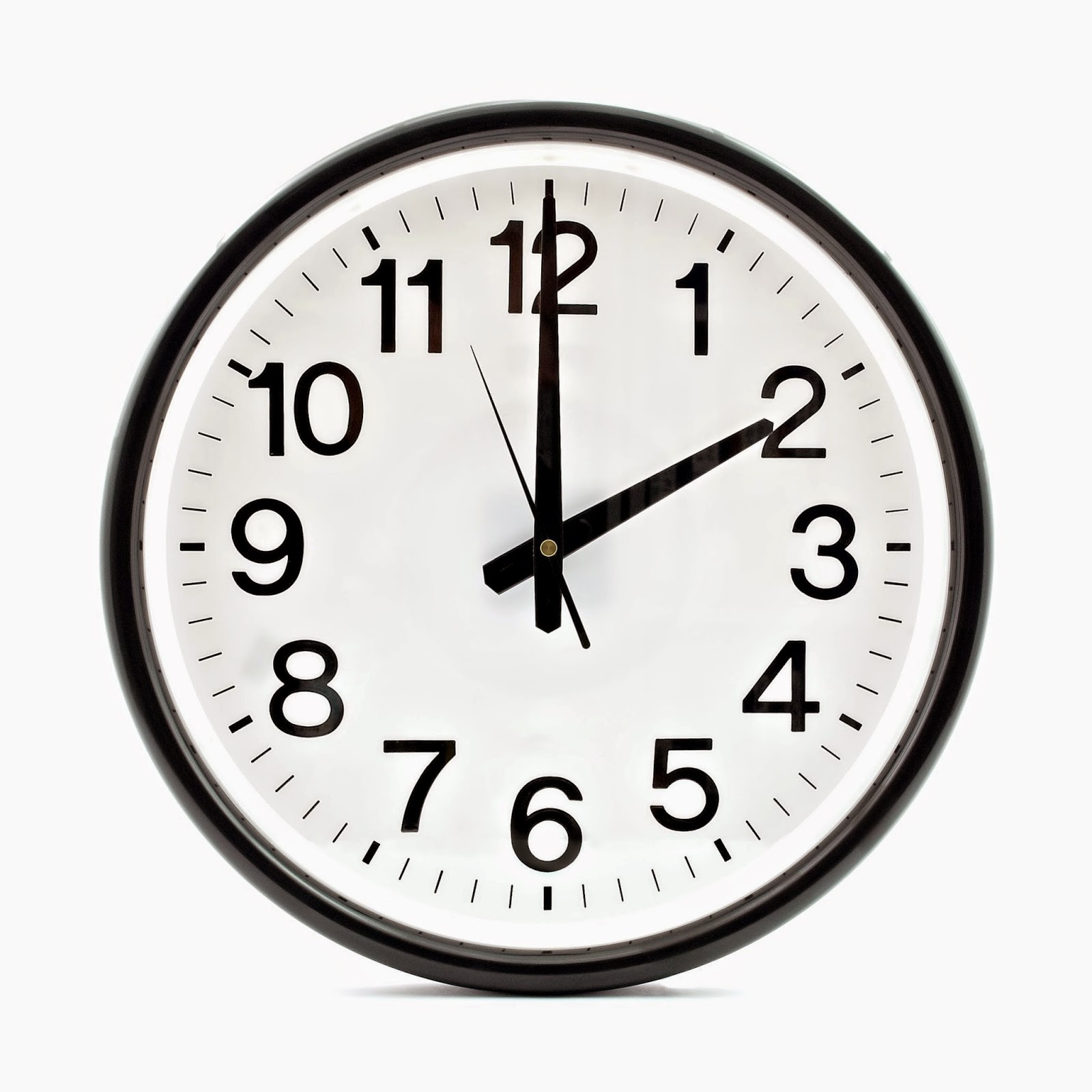 Breakout Activity
Please join the zoom breakout room to discuss the Mission and Values for the next 25 minutes
In your groups craft a mission statement that we can use:
In your work please consider the following words …
Faith
Education
Inclusivity
Mission Statement Review
We will look at all of the draft statements and blend them together to be presented at our June Meeting
Mission Statement Review
The goal is to craft a wording for the mission statement that we can place into a thought exchange for broader review
NEXT STEPS
Future Meetings
Meetings of the MYSP are planned for the following dates from 5:00 p.m. to 6:45 p.m.

June 13, 2022

A final meeting will be scheduled in early September 2022.